Hoeken Hoeken
Hoeken
Theorie
© Noordhoff Uitgevers bv
been
hoekpunt
been
A
© Noordhoff Uitgevers bv
Hoeken
Theorie
© Noordhoff Uitgevers bv
Welke hoek is groter?
P
Q
De benen van ∠P zijn korter getekend dan de benen van hoek ∠Q.
Toch is ∠P groter dan ∠Q.
De benen van ∠P staan namelijk verder uit elkaar.
© Noordhoff Uitgevers bv
Hoeken
Theorie
© Noordhoff Uitgevers bv
Hoeken kun je meten.
A
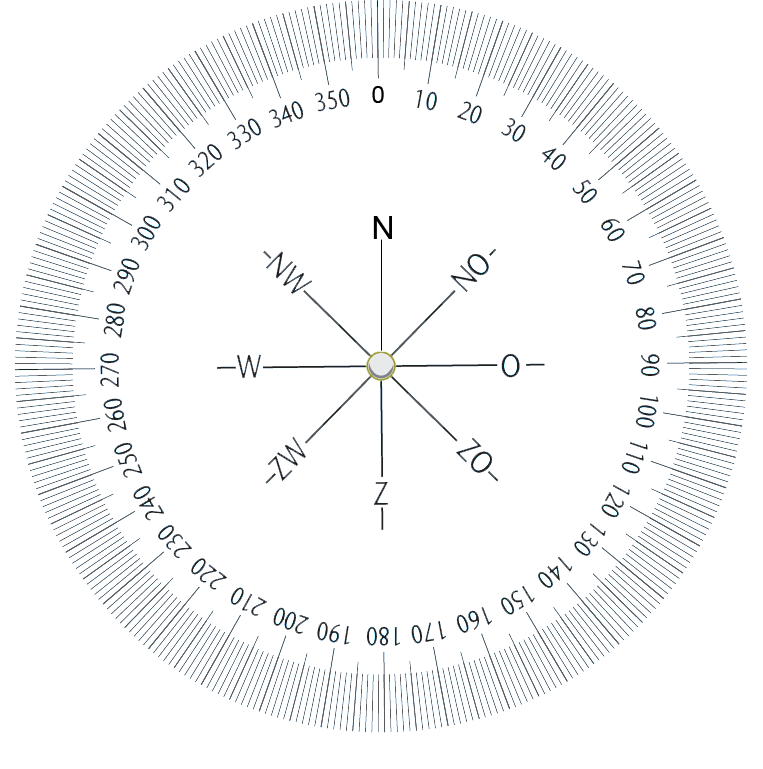 Dat doe je met een koershoekmeter.
© Noordhoff Uitgevers bv
Hoeken
Theorie
© Noordhoff Uitgevers bv
Helemaal rond is 360°.
We noemen dat een volle hoek.
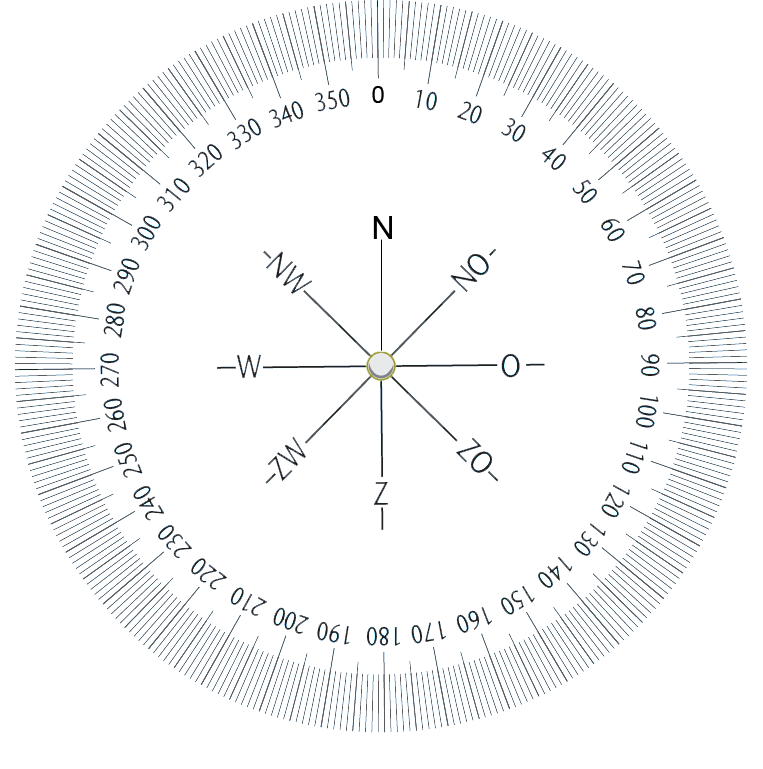 © Noordhoff Uitgevers bv
Hoeken
Theorie
© Noordhoff Uitgevers bv
Hoeveel rechte hoeken zie je?
Hieronder zie je vier rechte hoeken.
De rechte hoeken zijn samen 360°.
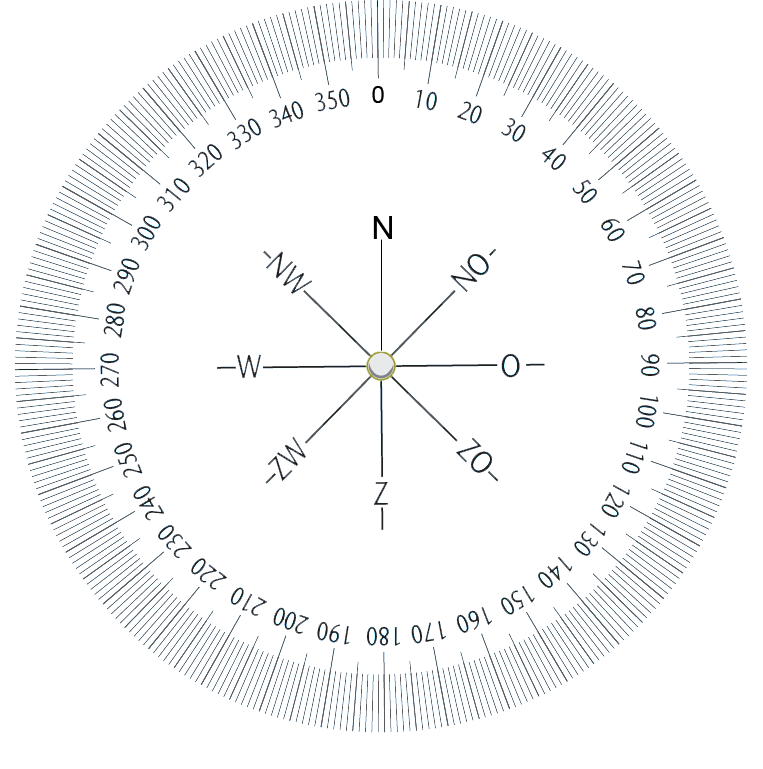 4
1
3
2
Een rechte hoek is 360° : 4 =
90°.
© Noordhoff Uitgevers bv
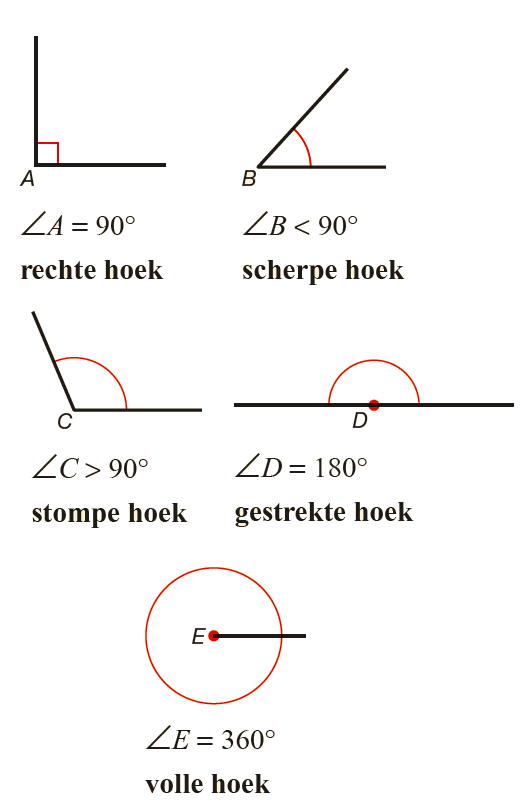 Hoeken
Theorie
© Noordhoff Uitgevers bv
© Noordhoff Uitgevers bv